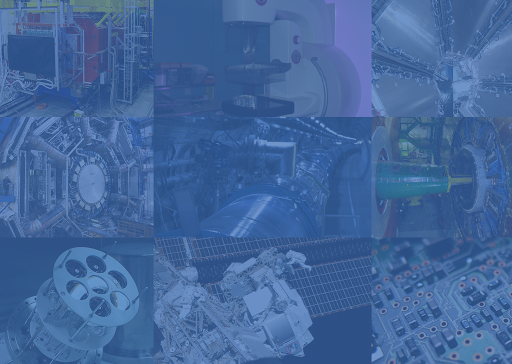 INTRODUÇÃO AO LIP
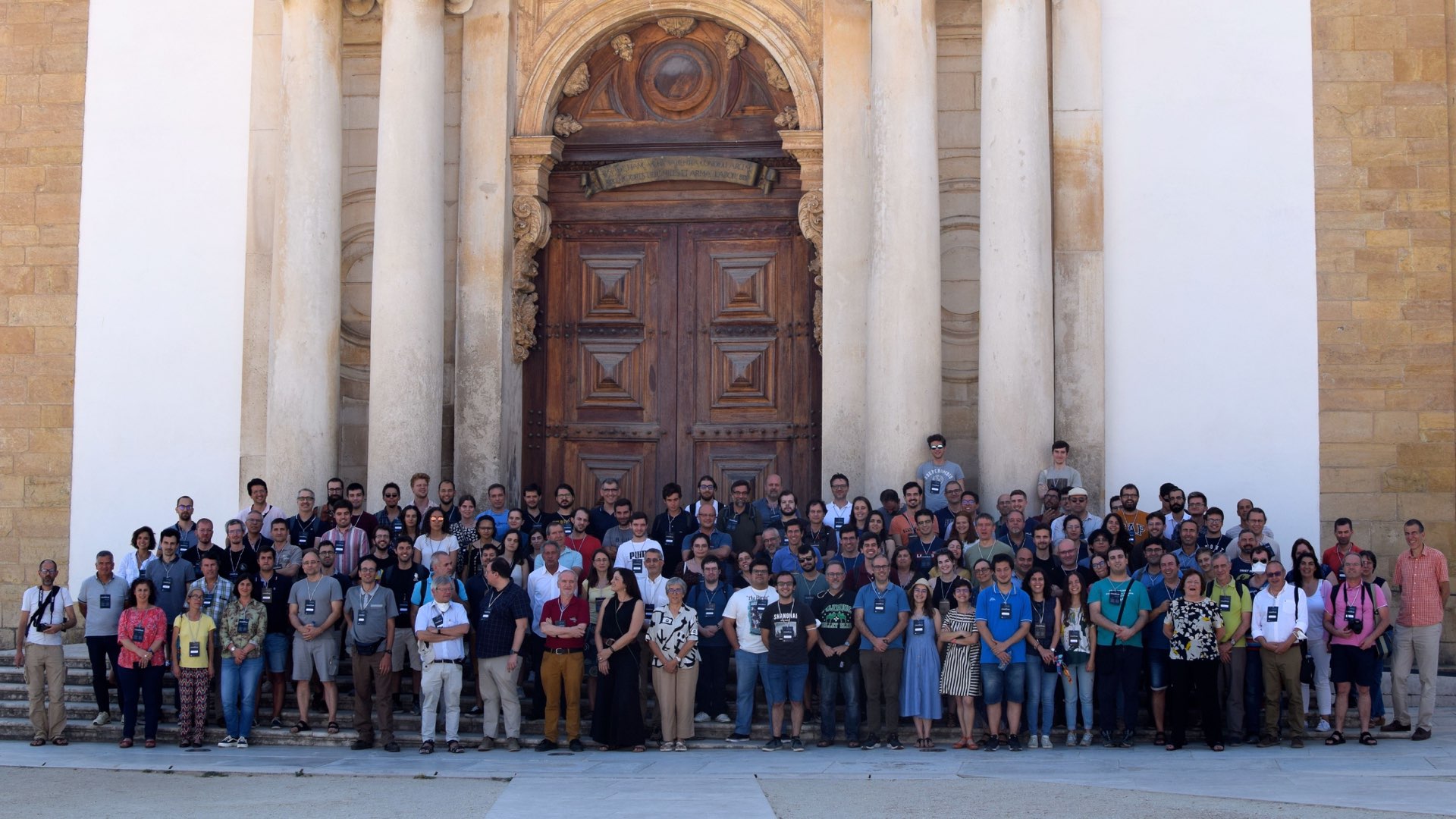 Lisboa, Julho 2025
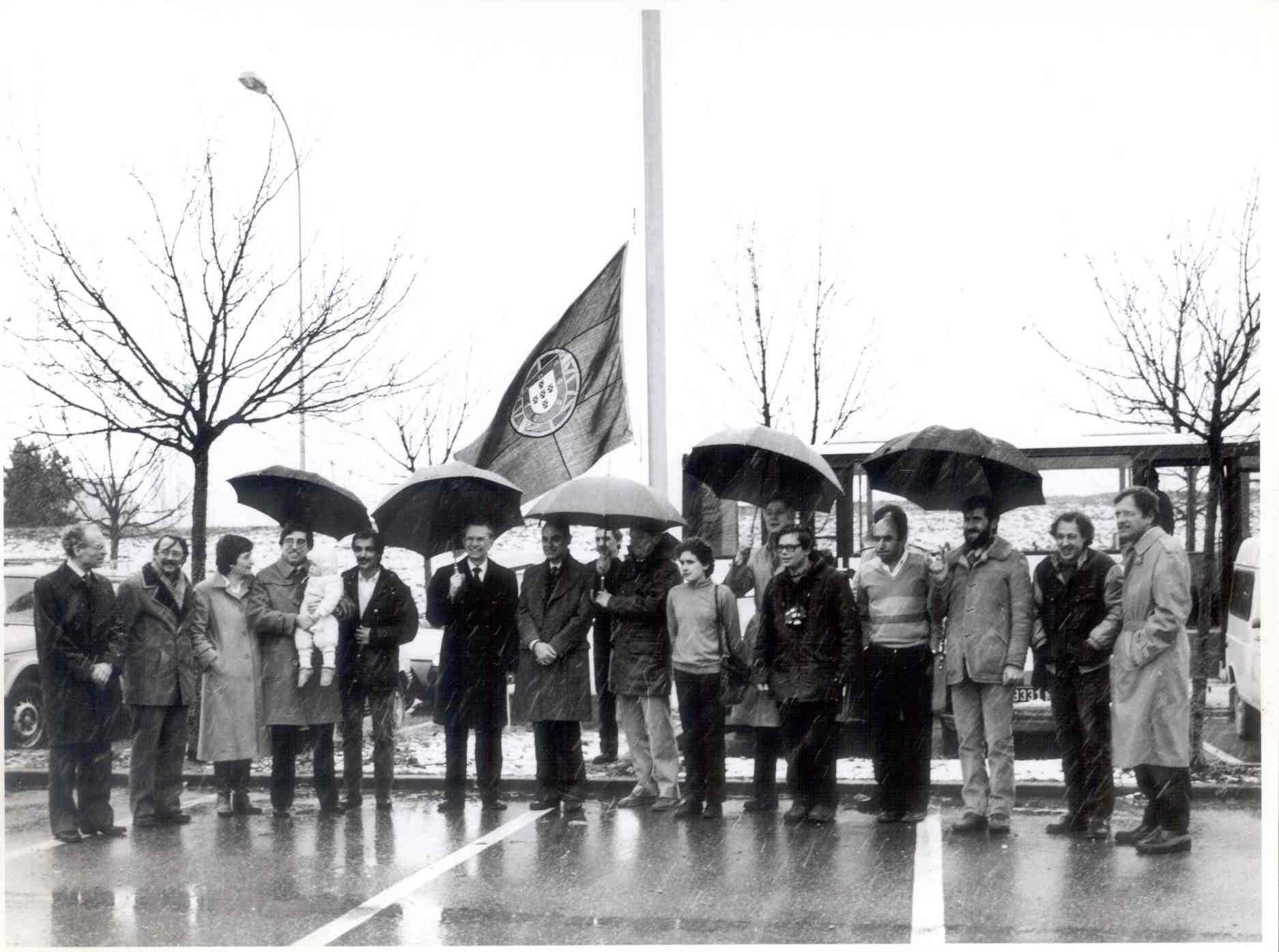 LIP foi criado em 1986, no contexto da acessão de Portugal ao CERN, 
a primeira organização científica internacional de que Portugal foi membro
O  LIP é
Física experimental de Partículas e de Astropartículas
Desenvolvimento de novos instrumentos e métodos
A instituição de referência para a física experimental de partículas em Portugal
Parceiro português de referência do CERN bem como de outras infraestruturas científicas internacionais
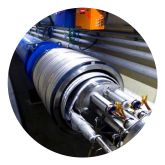 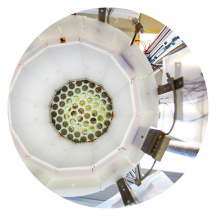 Computação Científica
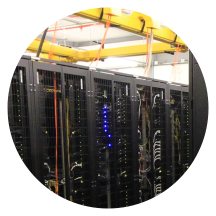 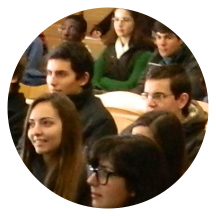 Transferência de conhecimento, educação e divulgação
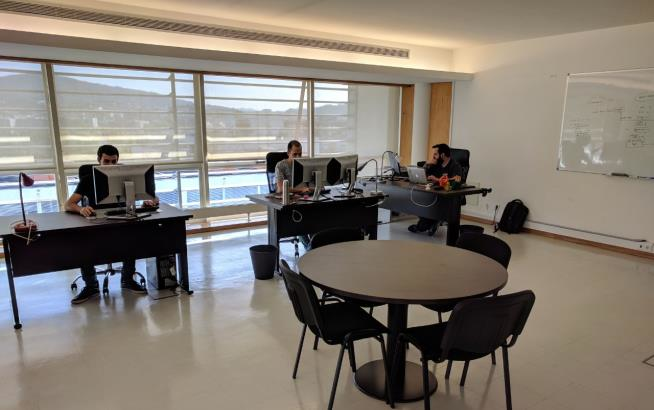 Onde o LIP está
Braga
Braga
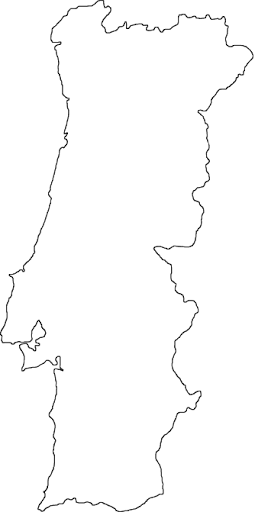 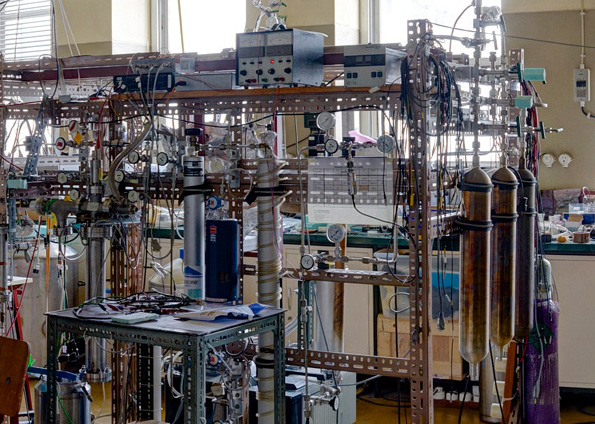 Coimbra
Coimbra
Um laboratório nacional trabalhando em 
colaboração intensa com as Universidades locais
Lisboa
Lisboa
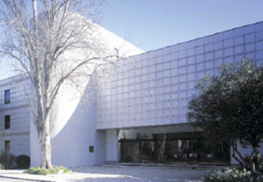 Física de Partículas e de 
Astropartículas
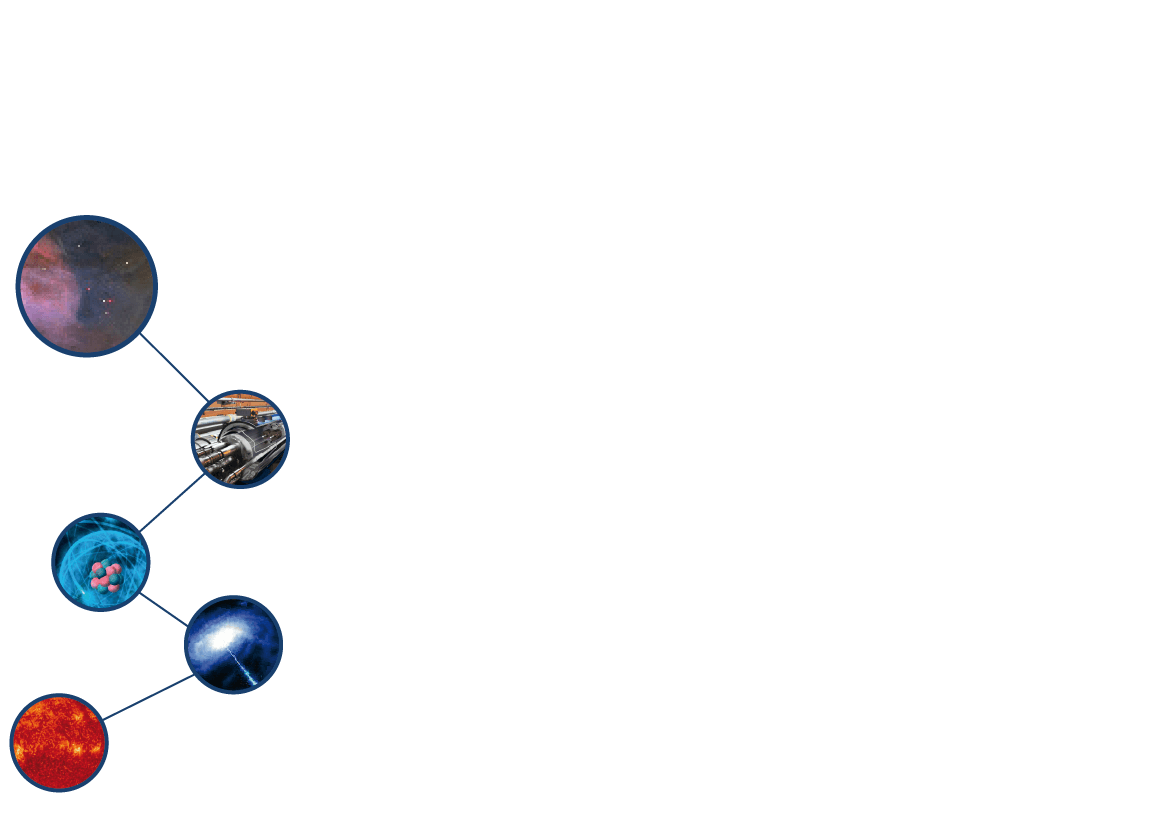 Áreas de Investigação
Experiências no LHC e fenomenologia
Física de Partículas e de Astropartículas  

Desenvolvimento de novos Instrumentos e Métodos

Computação científica
ATLAS
CMS
Fenomenologia
Estrutura da matéria
COMPASS
AMBER
HADES
NUC-RIA
Raios Cósmicos
AMS
AUGER
SWGO
Matéria Escura e neutrinos
LUX / LZ
SNO+
DUNE
SHiP
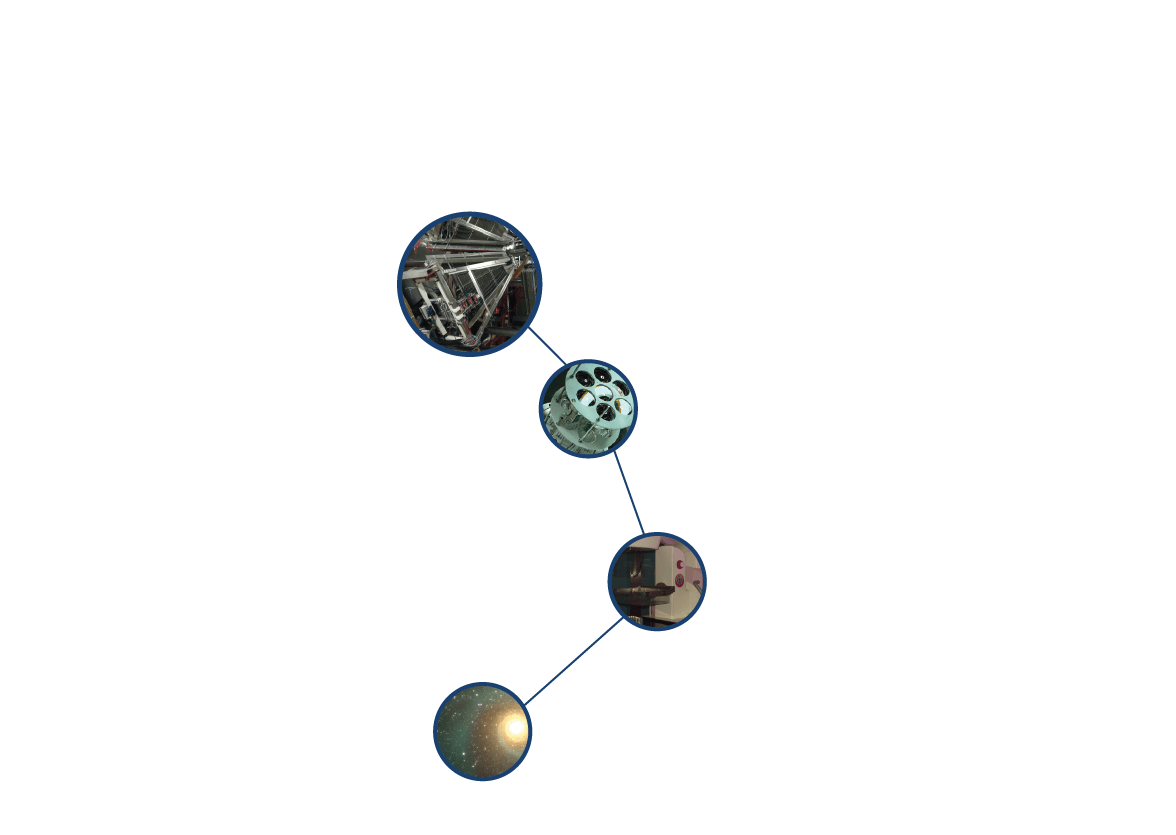 Desenvolvimento de novos instrumentos e métodos
Áreas de Investigação
Detetores para Física de Partículas e Física Nuclear
Física de Partículas e de Astropartículas  

Desenvolvimento de novos Instrumentos e Métodos

Computação científica
Detetores de Neutrões
R&D em RPC
R&D em detetores gasosos
Aplicações à Sociedade
Imagiologia PET
Controle em Radioterapia
Terapia com Protões
Dosimetria
Complexidade e Sociologia
Estudos de Radiação Ambiente
e aplicações para o Espaço
SpaceRad
A-HEAD
Áreas de Investigação
Física de Partículas e de Astropartículas  

Desenvolvimento de novos Instrumentos e Métodos

Computação científica
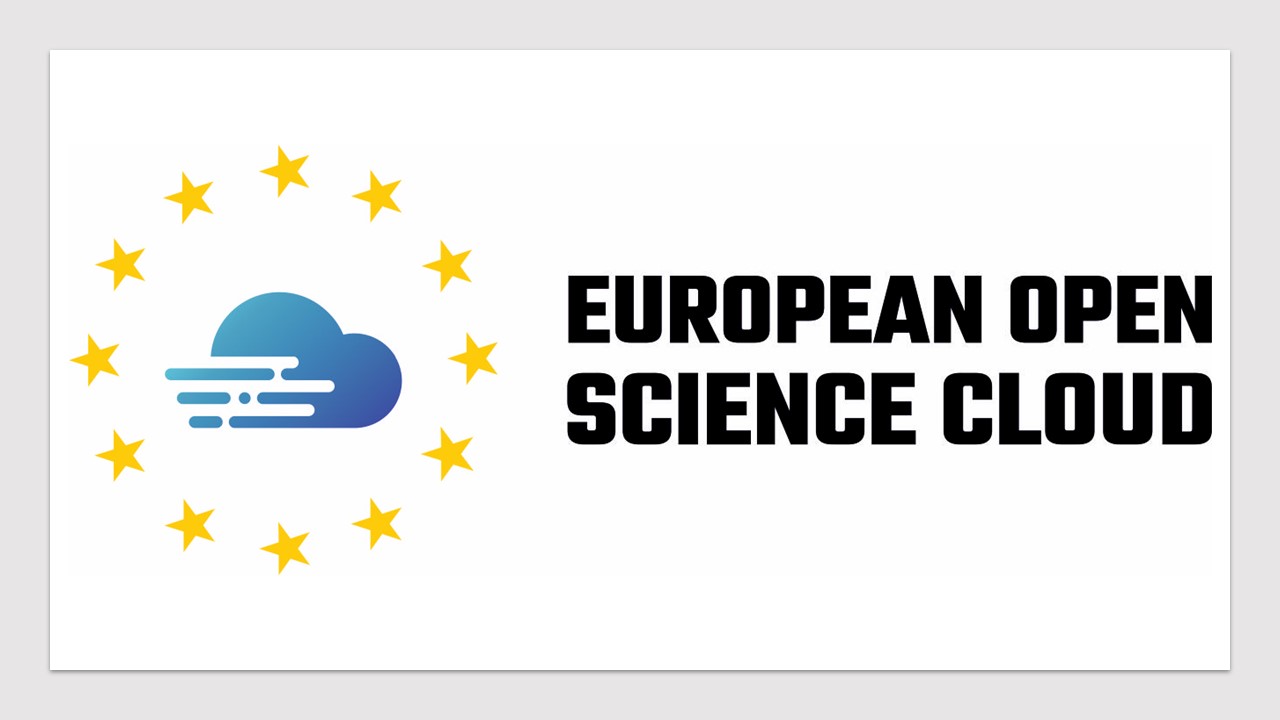 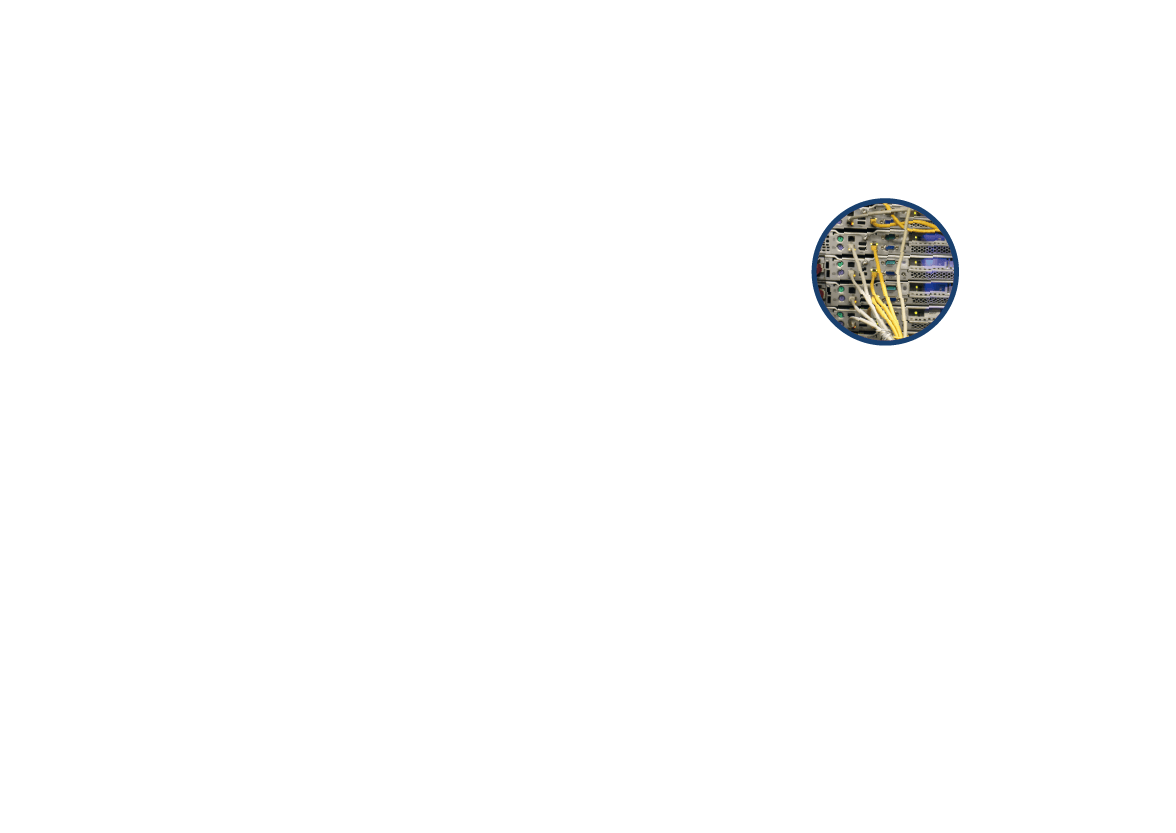 Computação Científica
R&D emTecnologias de informação
GRID CLOUD HPC

Infraestruturas e consórcios nacionais e internacionais

Apoio à comunidade científica
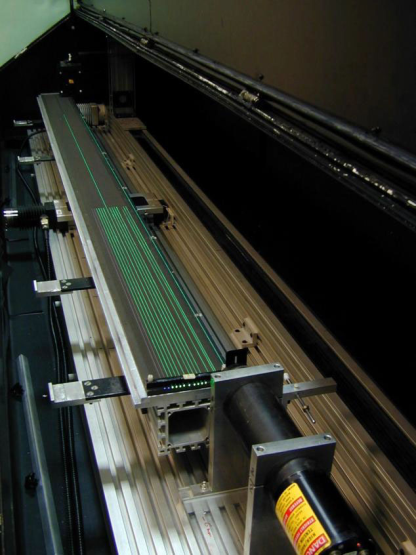 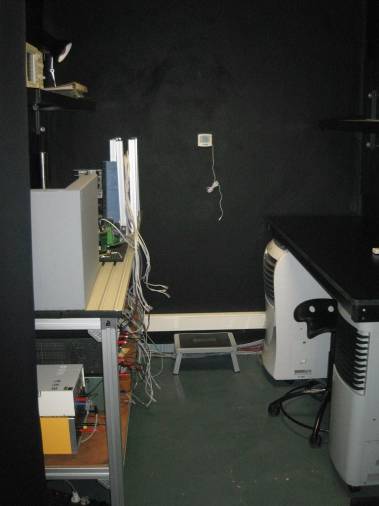 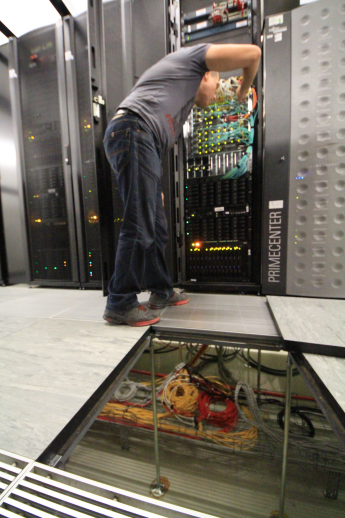 LOMAC
LIP - Lisboa
NCG - Lisboa
Tagus-LIP
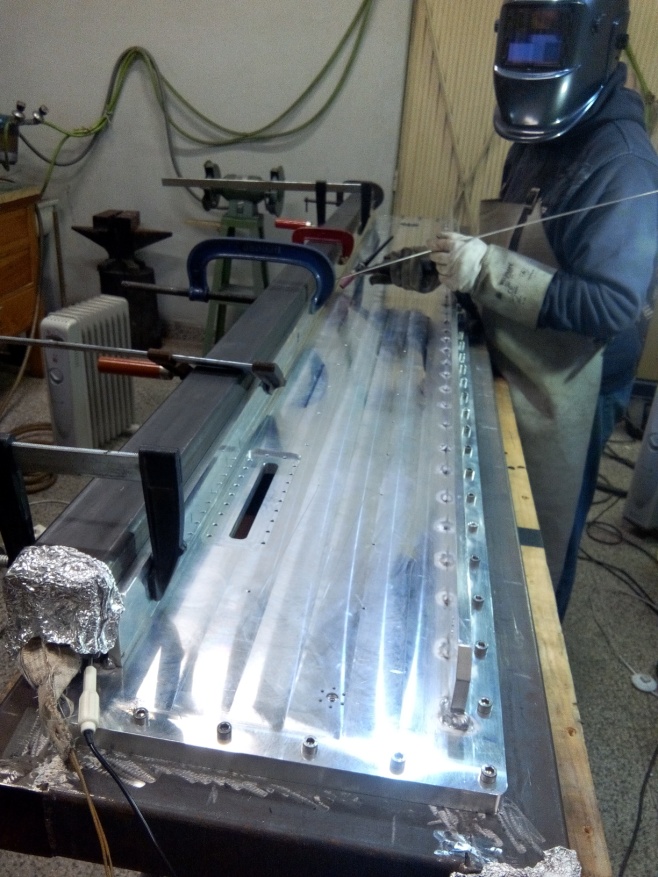 OficinaMecânica
LIP - Coimbra
INFRAESTRUTURAS DE INVESTIGAÇÃO
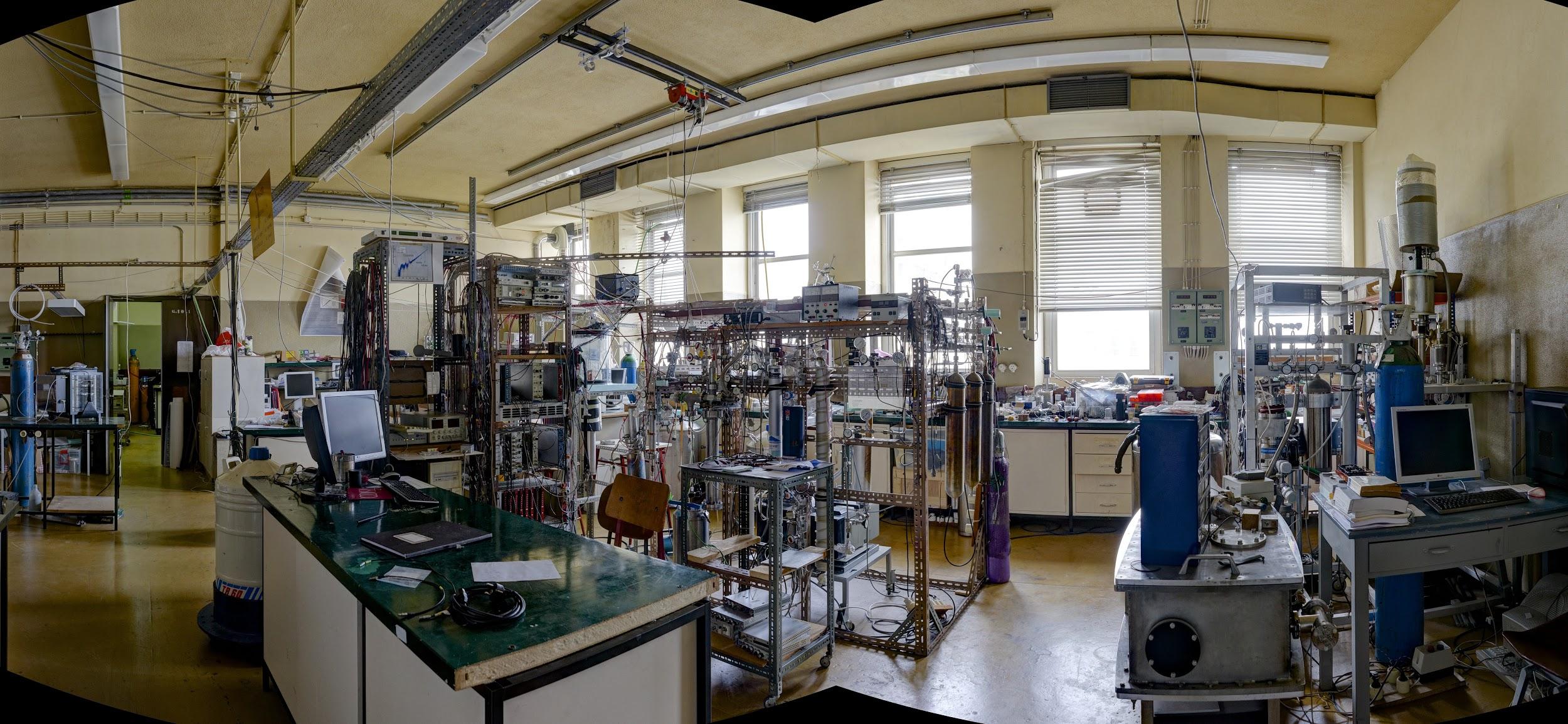 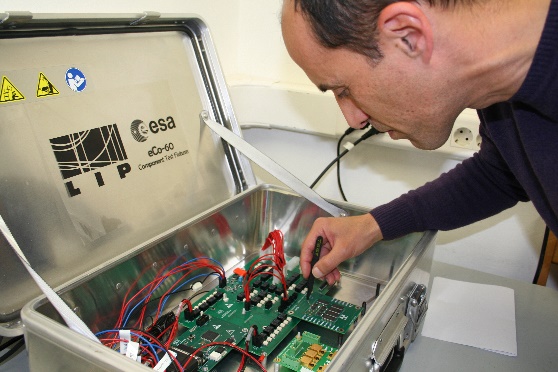 Laboratório de Detetores
LIP - Coimbra
e-CRLab 
LIP - Lisboa
NCG - Lisboa
Formação 
Avançada
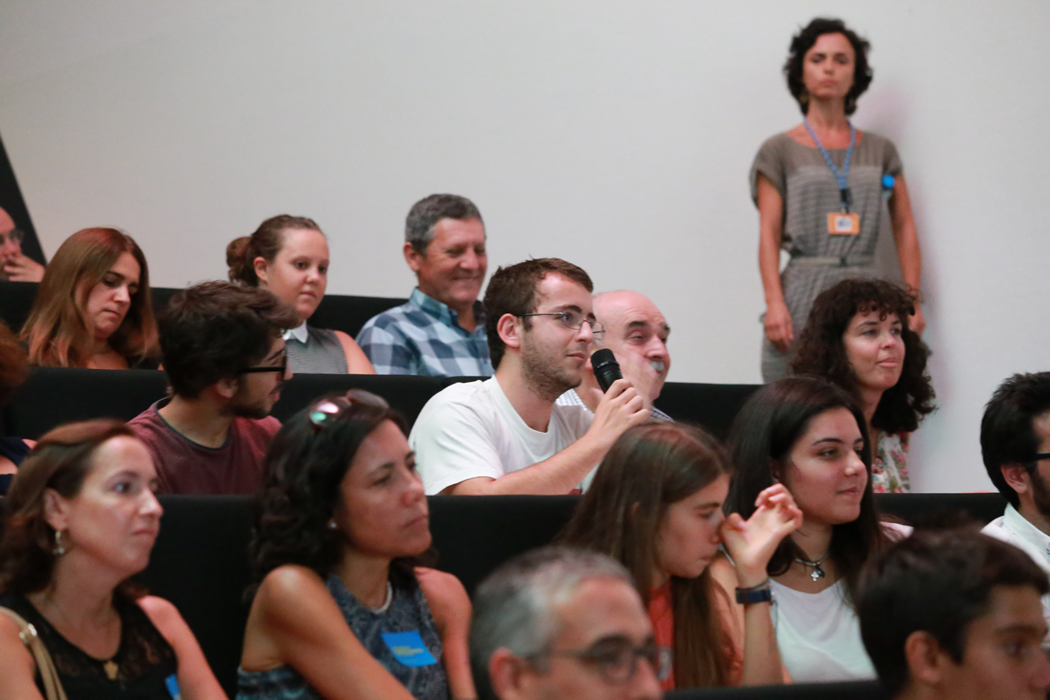 LIP recebe mais de 50 estudantes de Mestrado e de Doutoramento
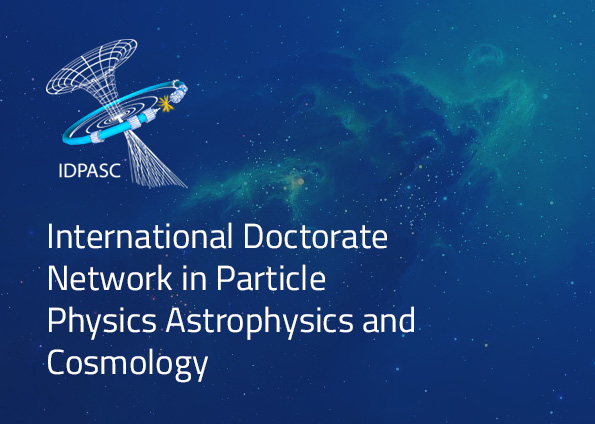 LIP coordena programas de doutoramento e participa em várias redes Europeias
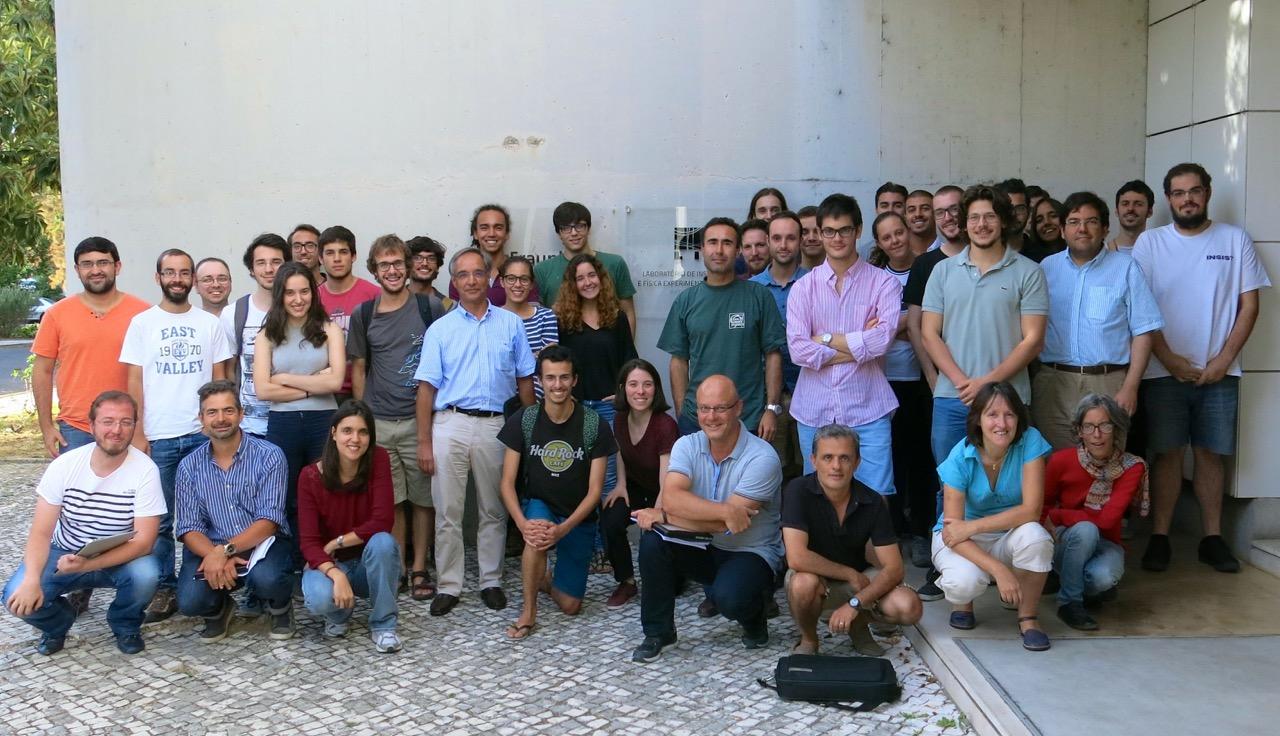 Programa de sucesso: Estágios de Verão no LIP

Escolas e workshops
NCG - Lisboa
Educação e Divulgação
As atividades ECO – Educação, Comunicação e Outreach – são parte da nossa missão e  fundamentais para o reconhecimento do nosso trabalho
Escolas de Professores no CERN em Português
Masterclasses Internacionais em Física de Partículas
Ocupação Científica de Jovens em Férias (ensino sec.)
LIP-EduLab, parceiro com várias escolas

Sessões Públicas e Palestras em Escolas

Parceiro próximo da Agência Ciência Viva e da SPF
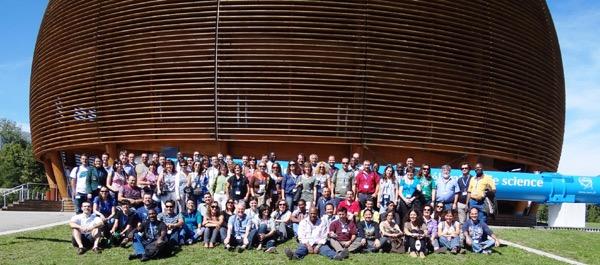 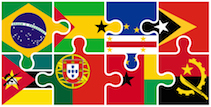 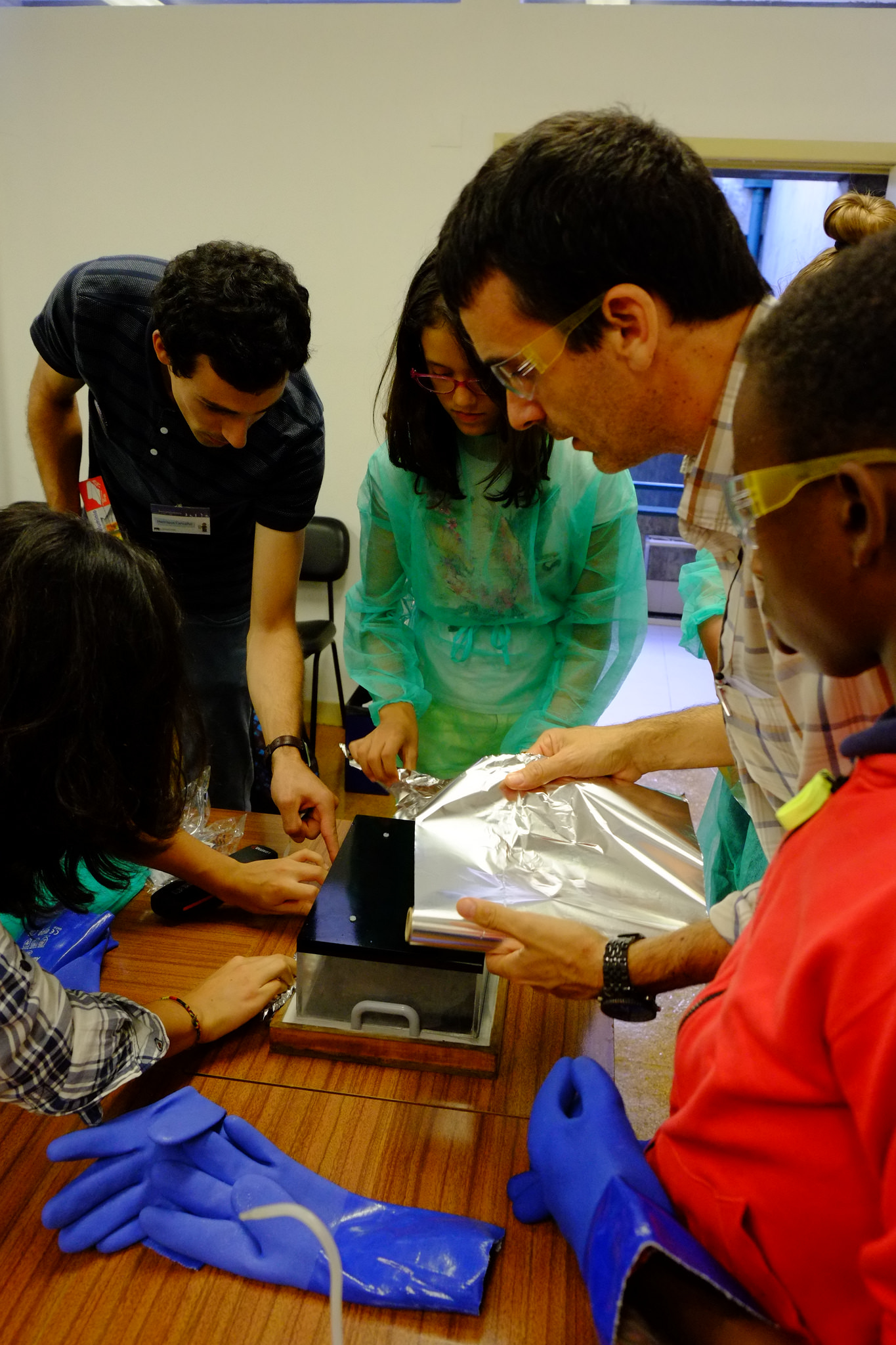 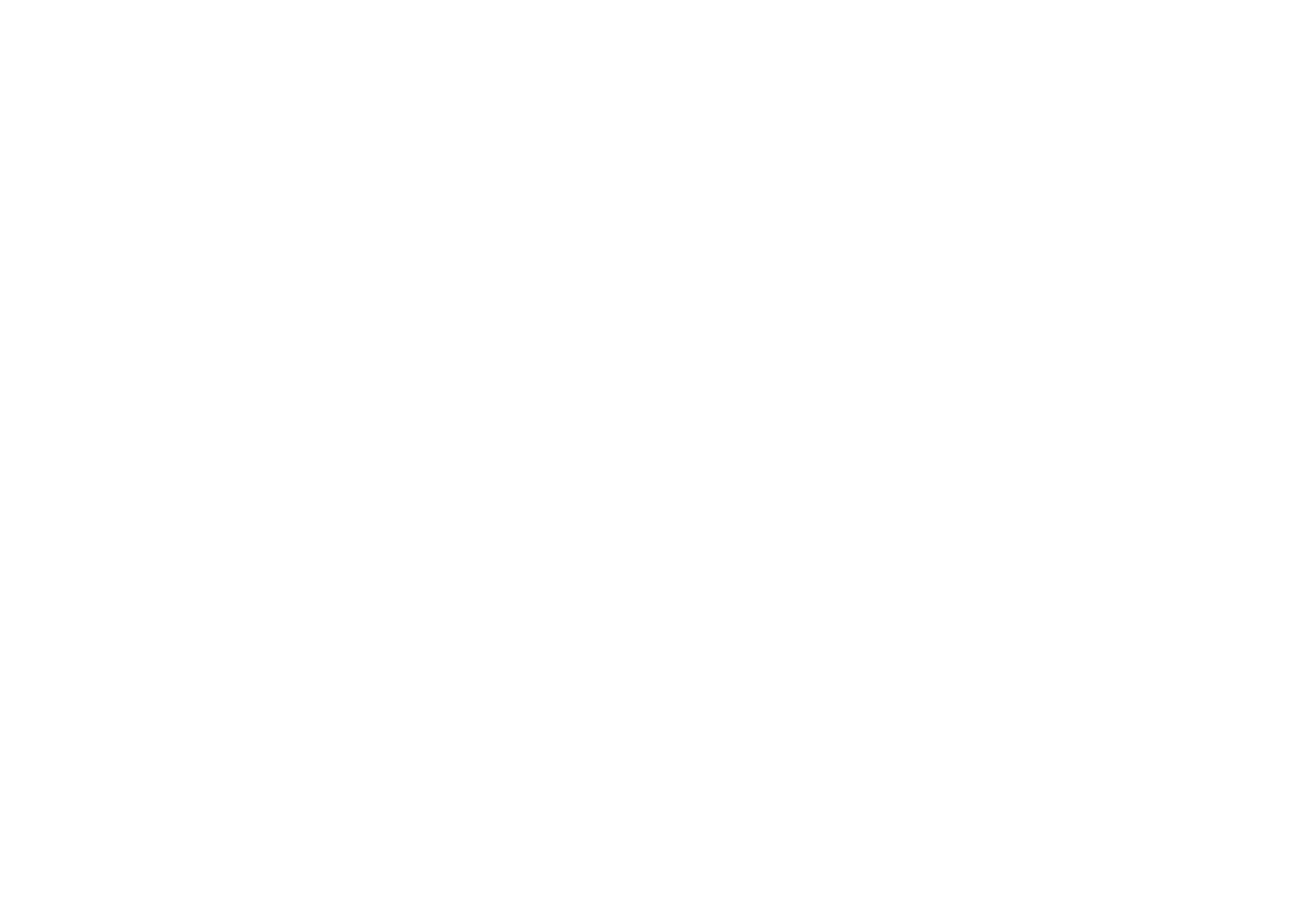 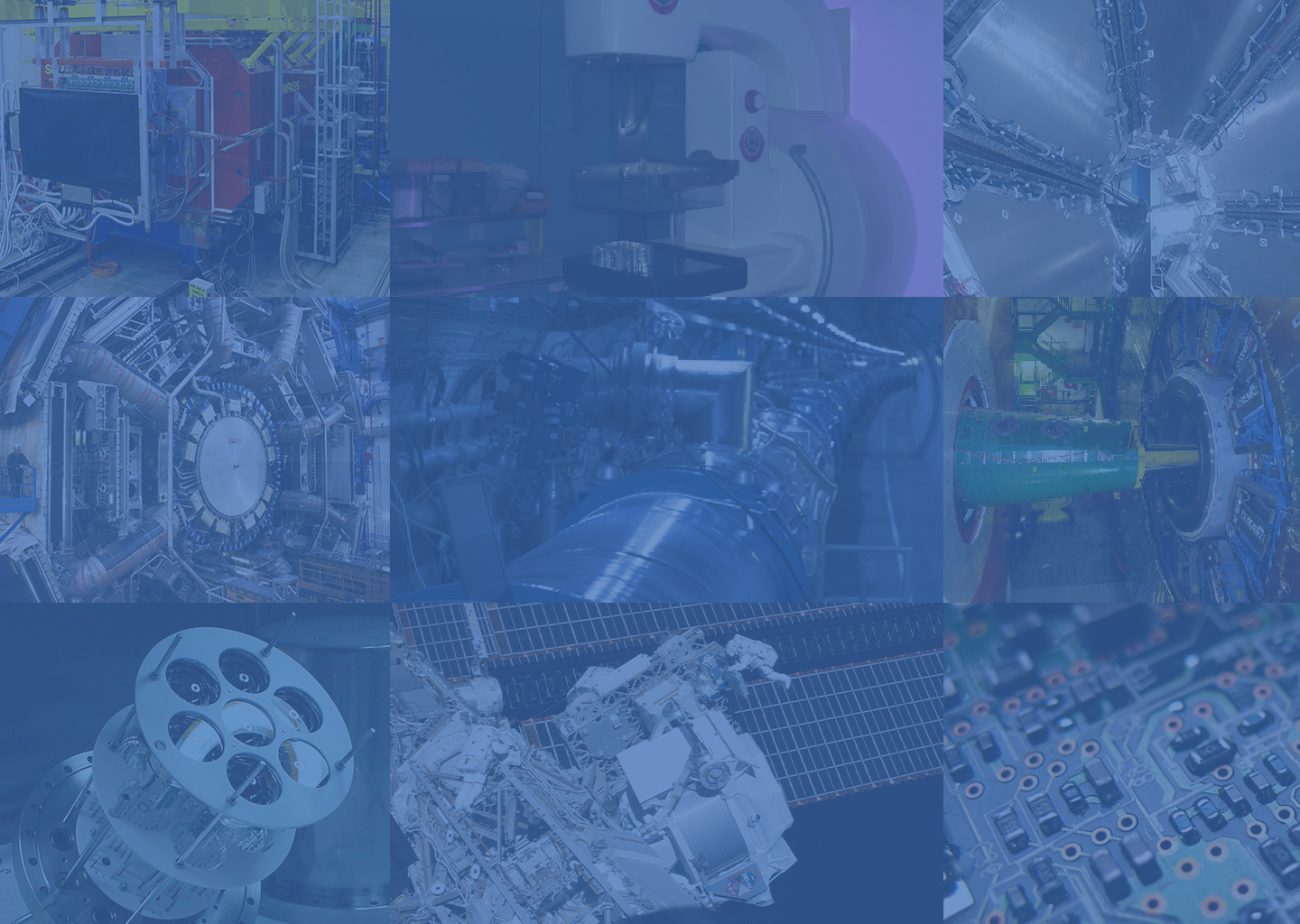 OBRIGADO!
Descoberta com a Ciência
Inovação com a Tecnologia
Partilha com as Pessoas
11